Class Size Trends Citywide & in District 12plus school overcrowding
Leonie Haimson & Peter LaChance
Class Size Matters
2/13/20
www.classsizematters.org
Info@classsizematters.org
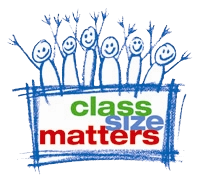 What are the UFT contractual class sizes limits?
*the lower figure uses 33 students as class size cap for non-Title I MS; the higher figure uses 30 as cap for Title I MS.
In 2007, NYS Legislature passed a new law called the Contracts for Excellence (C4E)
C4E law states that in return for millions in new state funding, NYC has a legal obligation to:1. Spend the funds to improve school conditions in six specified areas.2. Create a plan to gradually reduce class sizes in all grades over five years in three grade spans.3. In 2007, NYC submitted a 5-yr plan to reduce class sizes to no more than 20 in grades K-3; 23 in grades 4-8 and 25 in core HS classes.4.  Yet instead of decreasing, class sizes increased sharply, starting in 2008.
But average class sizes only tell part of the story!   The total number of students in large classes citywide has also increased since 2007.
*Only HS students in social studies classes included to avoid double counting
Class size lawsuit filed in state court
School overcrowding also an issue in many districts, including D12
C4E regs require capital plan be aligned with DOE’s class size reduction plan.
Data in Blue Book shows that last year, there were 524,467 students in NYC schools at 100% utilization or more.
This is 53.2% of all NYC students.
Though in some districts, there would be space to lower class size right now.
Despite overcrowding and large class sizes, the Capital Plan decreased funded seats in many districts between Feb. 2019 and Nov. 2019
The Nov. 2019 proposed amendment to the Five-Year Capital Plan appears to increase by 572 funded seats but actually eliminates 1,772 seats for Districts 1-32 and HS.
2,344 seats for D75 special education are now included in the total, though not in the Feb. 2019 Capital Plan.
D12 gained an extra 132 funded seats in the new plan to make a total of 1,066 seats.
All the D12 seats are apparently completed or in progress.
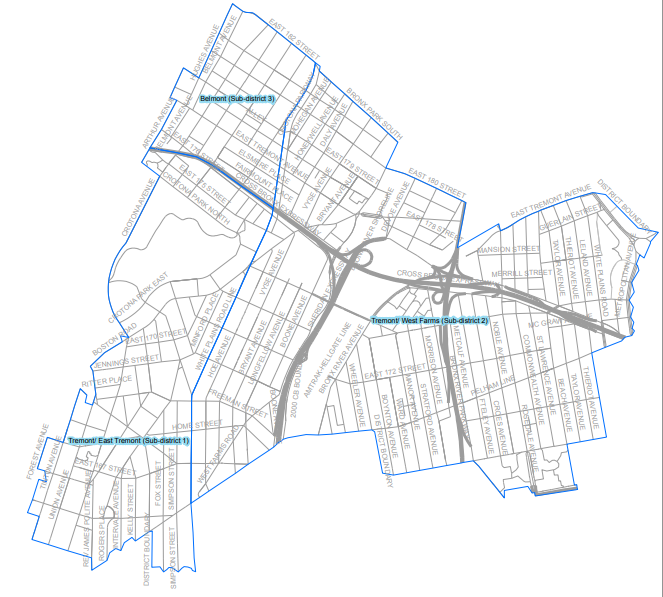 There are 3 subdistricts in D12, but only 1 has seats in capital plan
Tremont/East Tremont (0 seats)
Tremont/West Farms (1,066 seats)
Belmont (0 seats)
What are we doing?
We are urging the City Council to allocate dedicated funding for class size reduction, especially in struggling schools and in the lower grades.
We will again push for this in next year’s budget. 
Please join our campaign by passing a resolution for funds to be allocated towards reducing class size

And contact your Council Members to support this effort.
We released a report on charter facility funding in October 2019.
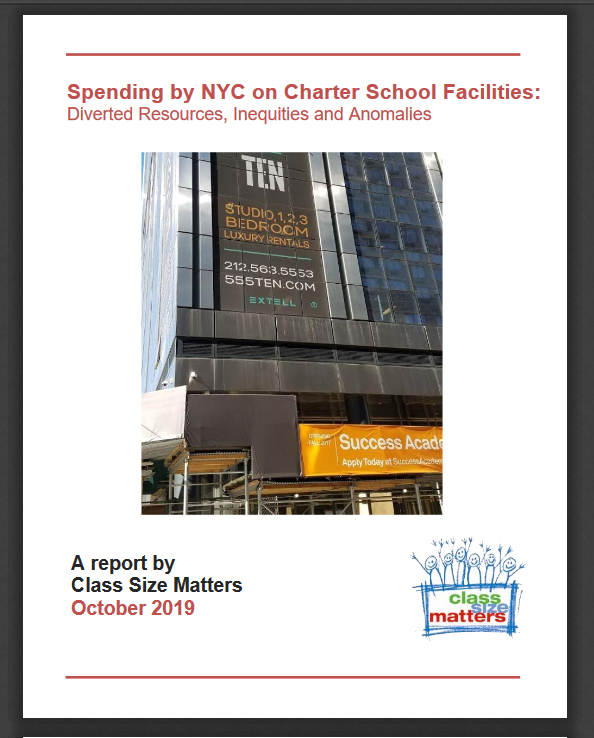 State law passed in 2010 requires matching funds for facility upgrades for public schools co-located with charter schools, for every expenditure by charters for facility renovations over $5000.
We found that FY 2014 to FY 2019, about $22.1 million in charter school expenditures on facility upgrades were not matched in the public schools that shared their buildings, a shortfall of about 14%
[Speaker Notes: Report Figure 3]
In 2014, the state passed a law stating that NYC must either provide charter schools space in public school buildings or help them pay for private space
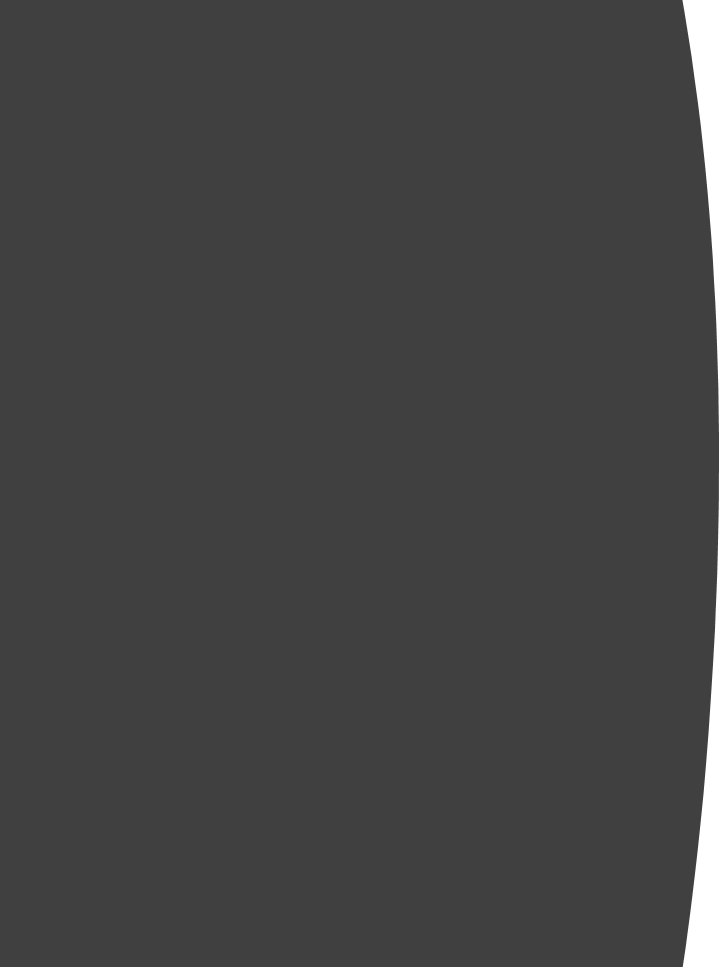 How you can help